1 Timothy 5:17-22
17 Let the elders who rule well be counted worthy of double honor, especially those who labor in the word and doctrine. 18 For the Scripture says, you shall not muzzle an ox while it treads out the grain, and, the laborer is worthy of his wages. 19 Do not receive an accusation against an elder except from two or three witnesses. 20 Those who are sinning rebuke in the presence of all, that the rest also may fear. 21 I charge you before God and the Lord Jesus Christ and the elect angels that you observe these things without prejudice, doing nothing with partiality. 22 Do not lay hands on anyone hastily, nor share in other people’s sins; keep yourself pure.
Laying on of Hands
Signifies the appointment to a work/office:
Deacons/Servants (Ac 6:1-6)
Preaching (Ac 13:1-3; 1 Tim 4:14)
Elders (1 Tim 5:17-21)
Imparting gifts of the Spirit (Ac 8:18)
The Laying on of Hands
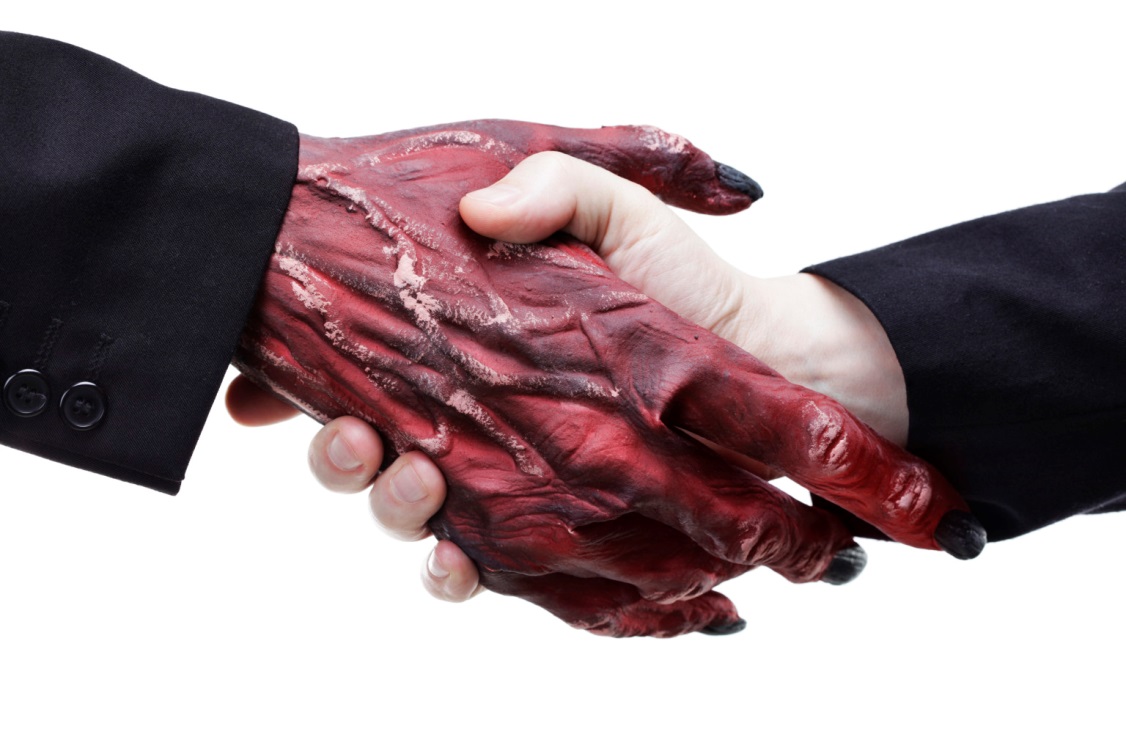 Do not lay hands on anyone hastily, nor share in other people’s sins; keep yourself pure.
(1 Tim 5:22)
WARNING
The Laying on of Hands
Do not Share in the sins of Others!
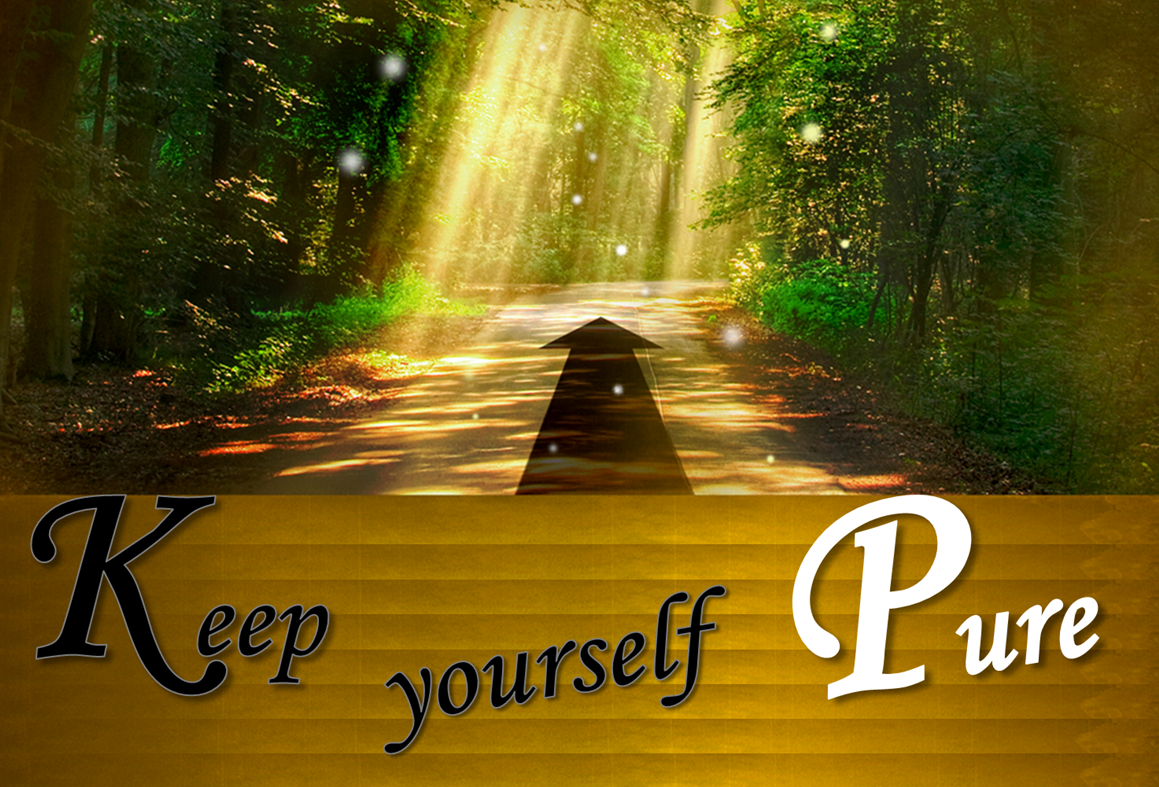 . . . refusing to rebuke the sin
. . . consenting to the sin
. . . arrange for the sin to be committed
. . . repeating the same sin
Sharing in the sins of Others by:
Do not Share in the sins of Others!
. . . agreeing to sin together